Office OfAssessment
Arthur Thomas and steve lochmann
What is Assessment
Assessment involves the use of student learning data to refine programs and improve outcomes.

Institutions and programs explicitly state student learning outcomes (SLOs).

Patterns of student learning are examined across courses and programs. This information is used to improve educational practices.
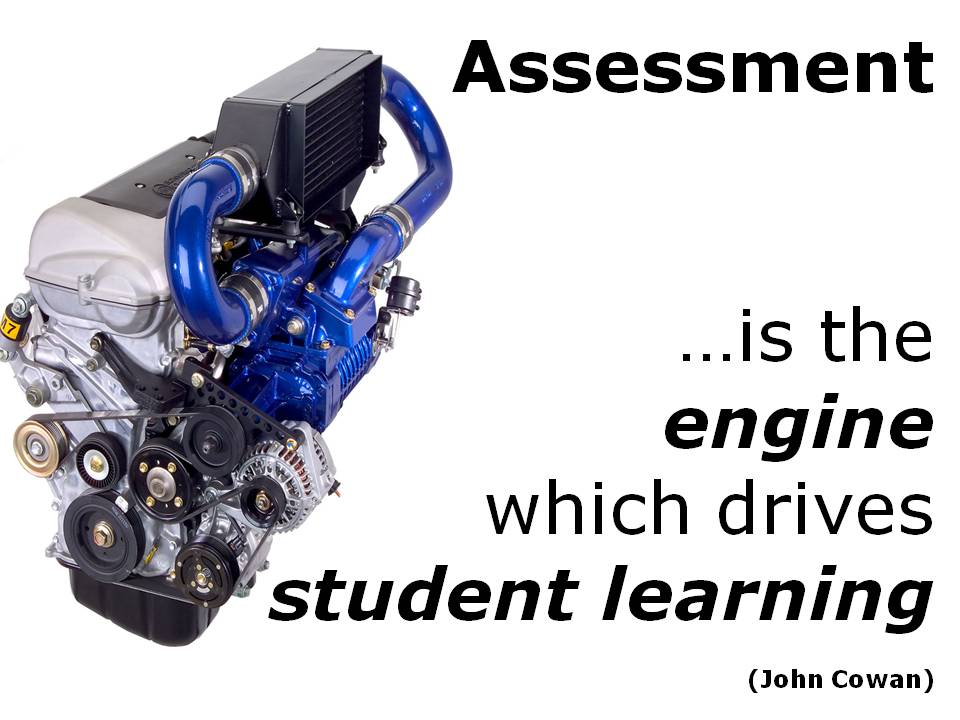 Assessment is NOT…
Grading.  Grades alone are insufficient evidence of student learning..

Testing. Testing describes only one step in the assessment process, namely gathering and analyzing evidence of achievement of student learning outcomes.
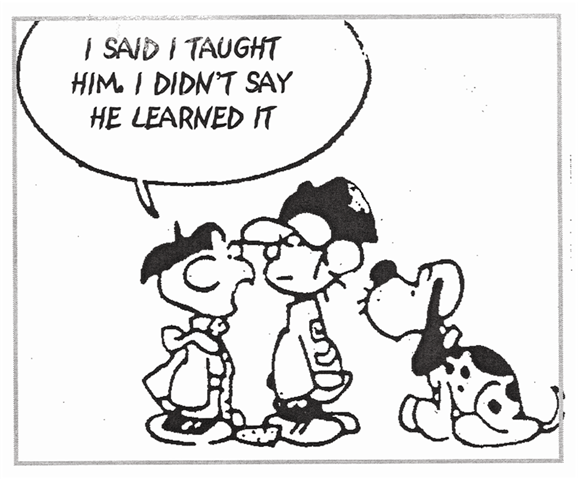 [Speaker Notes: Grading not our business]
Why we are here
Not here to point fingers

Not controlling the way you run your class

We’re here for CONTINUOUS improvement of student learning.

Fulfill HLC Criteria 4
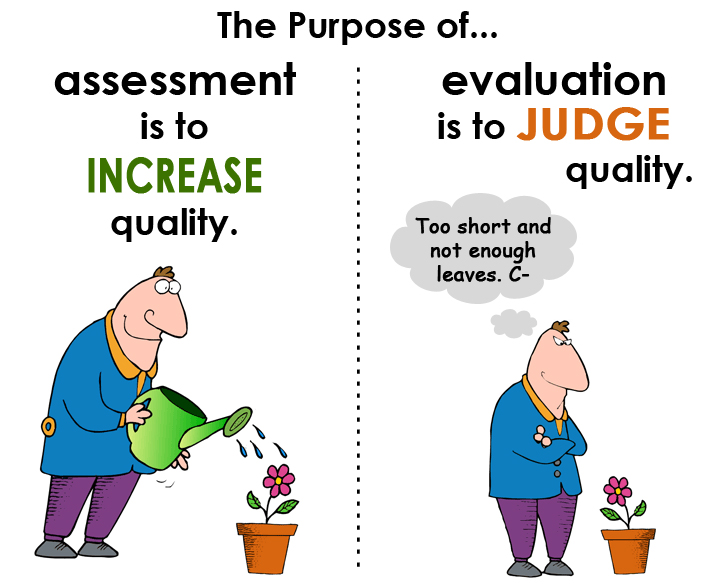 Assessment Website
http://www.uapb.edu/administration/academic_affairs/assessment.aspx
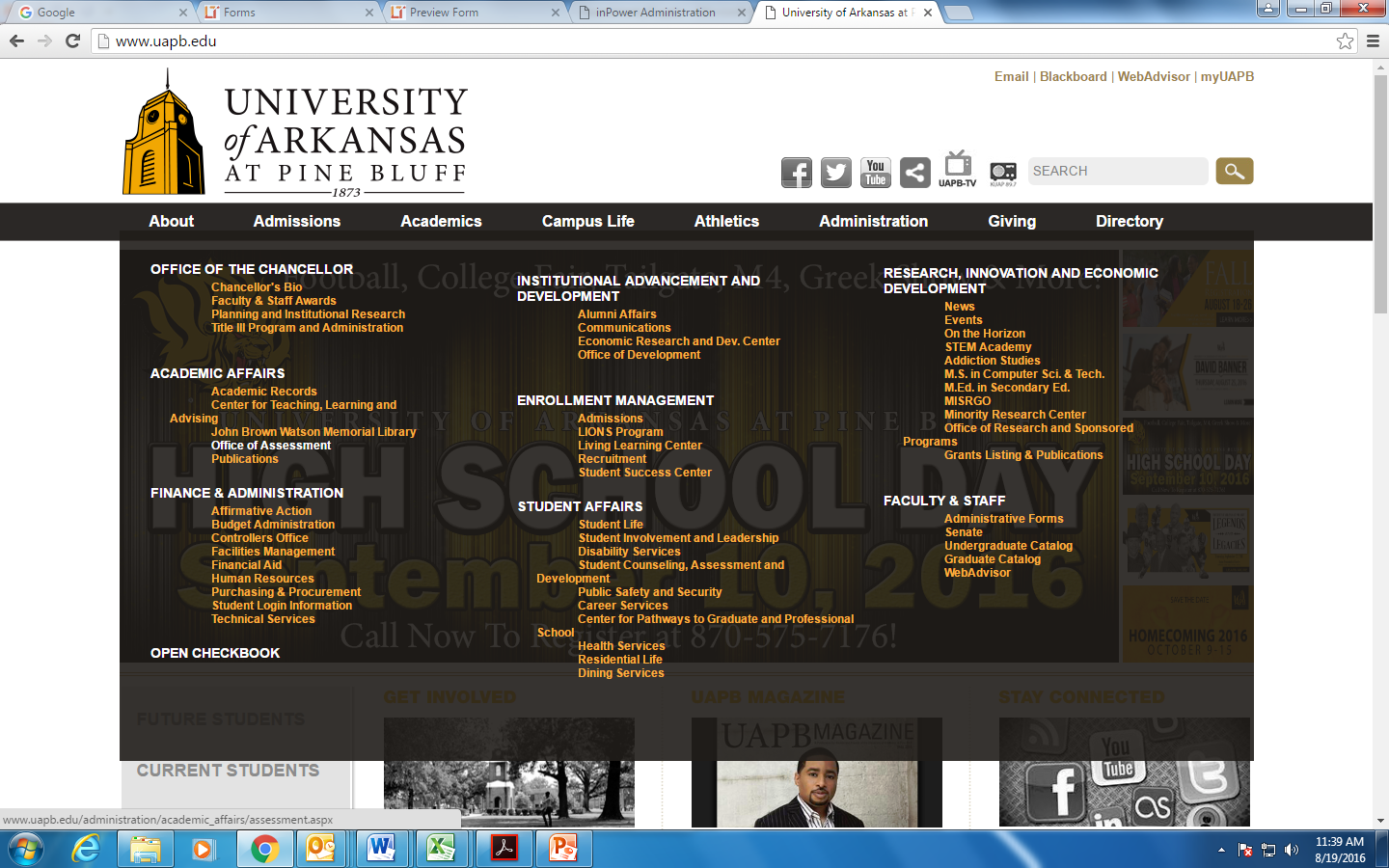 Institutional SLO’s
Reading
Written Communication 

Oral Communication 
Critical Thinking

Teamwork
Problem Solving
Foundations and Skills for Lifelong Learning
Rubric Based Assessment
Direct Assessment
Tangible Artifact

AAC&U Value rubrics
University wide
School wide

Degree Program SLOs
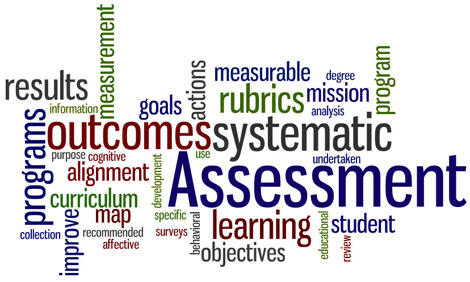 [Speaker Notes: Aacu examples()]
AAC&U Teamwork Rubric
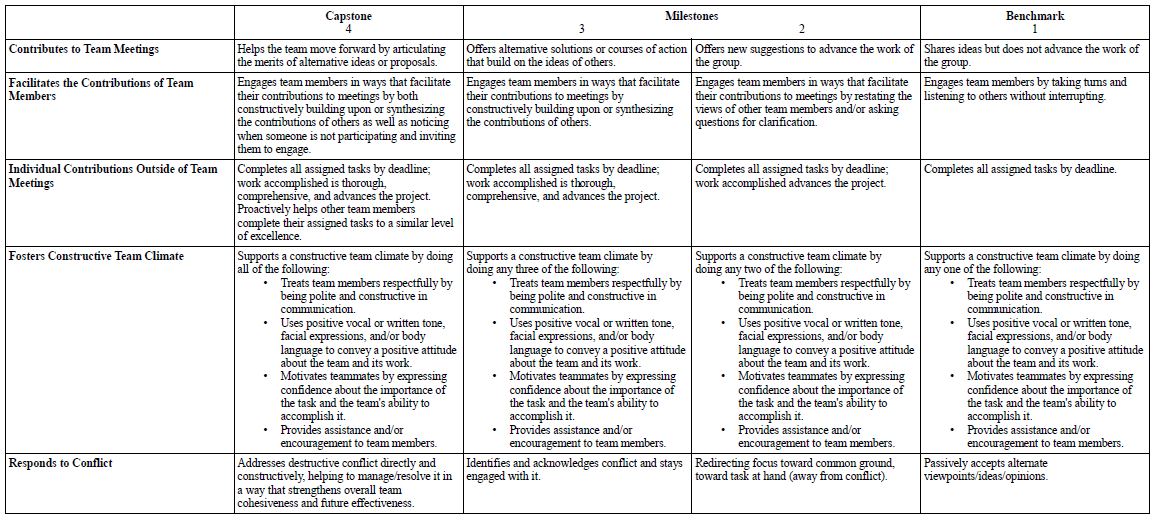 AAC&U Teamwork Rubric
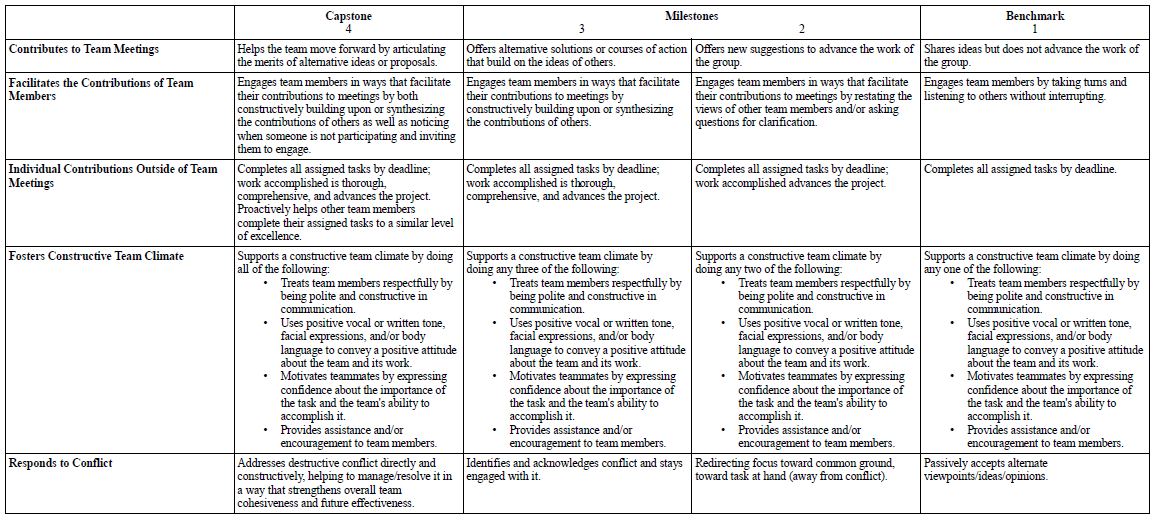 What is LiveText
Assessment Management System
Repository of key assessments
Archives Artifacts
Accredited/licensed/state certified academic units to fulfill their assessment requirements
www.livetext.com
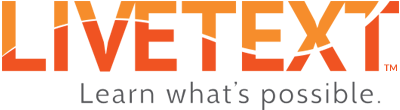 How we use LiveText
Instructors use LT to assess an assignment where students demonstrate skills relative to a SLO

Create reports and analyze data from the assessments

Reports sent to departments so that challenges can be addressed
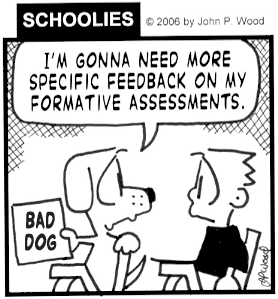 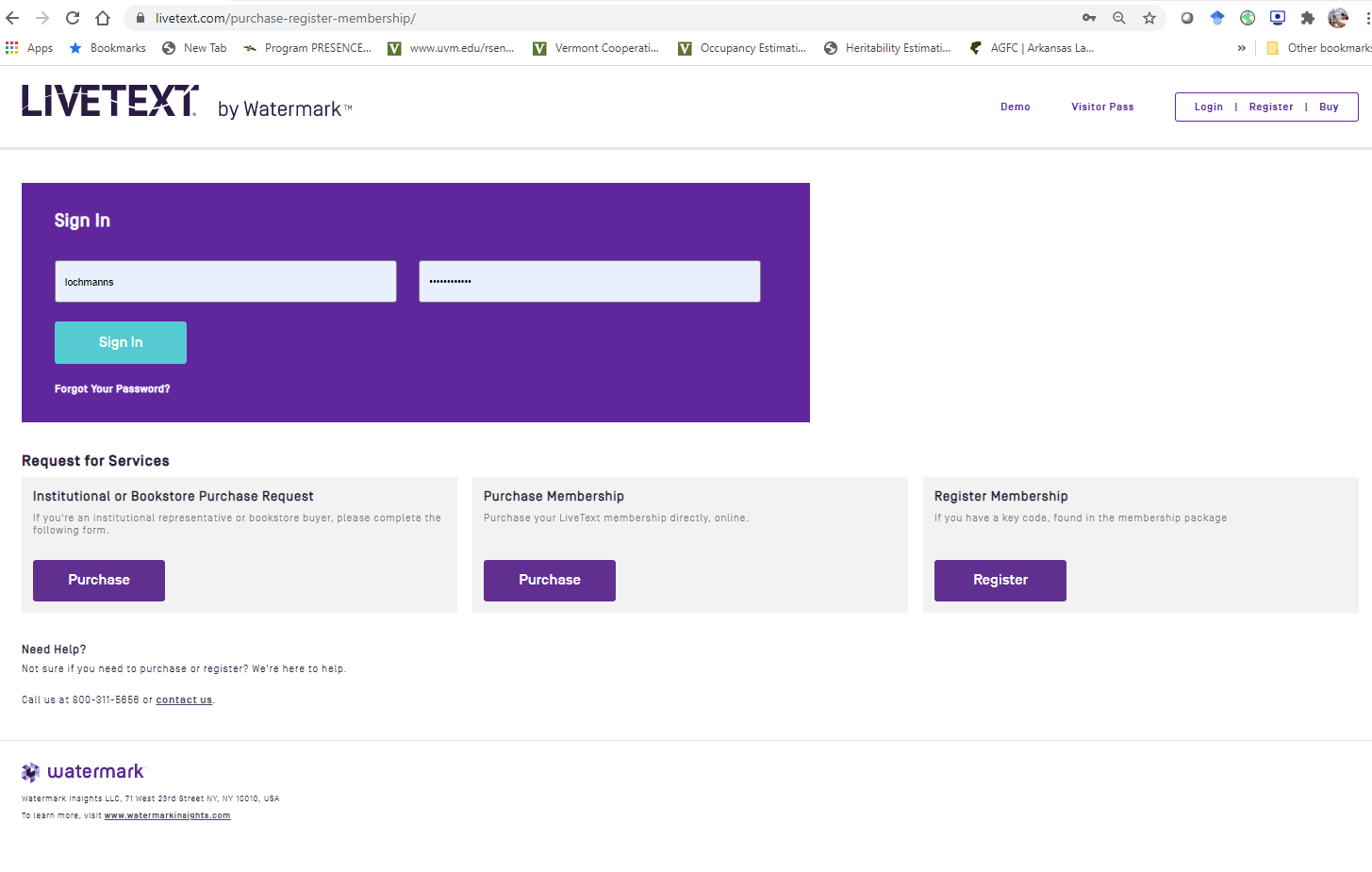 How we use LiveText
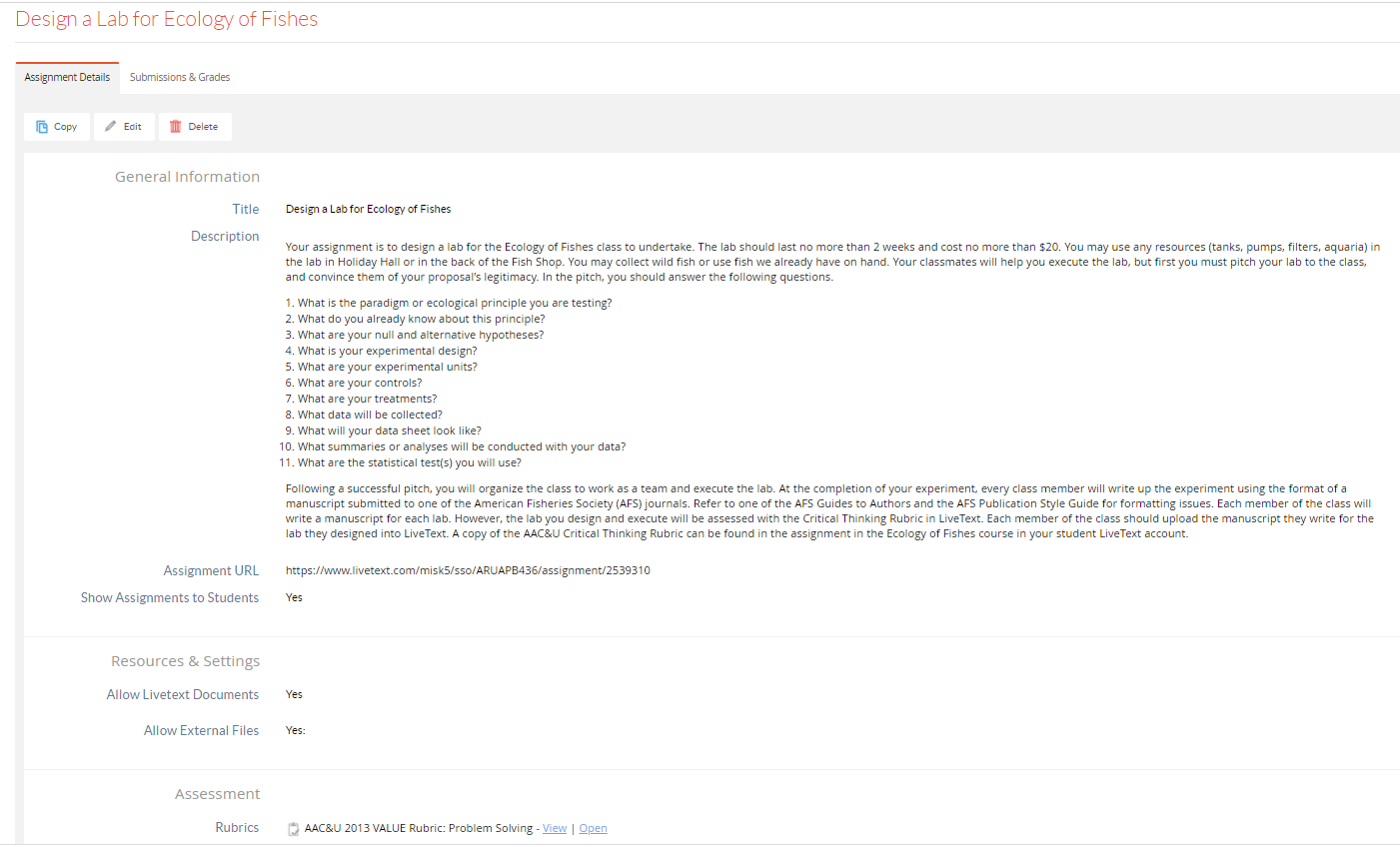 How we use LiveText
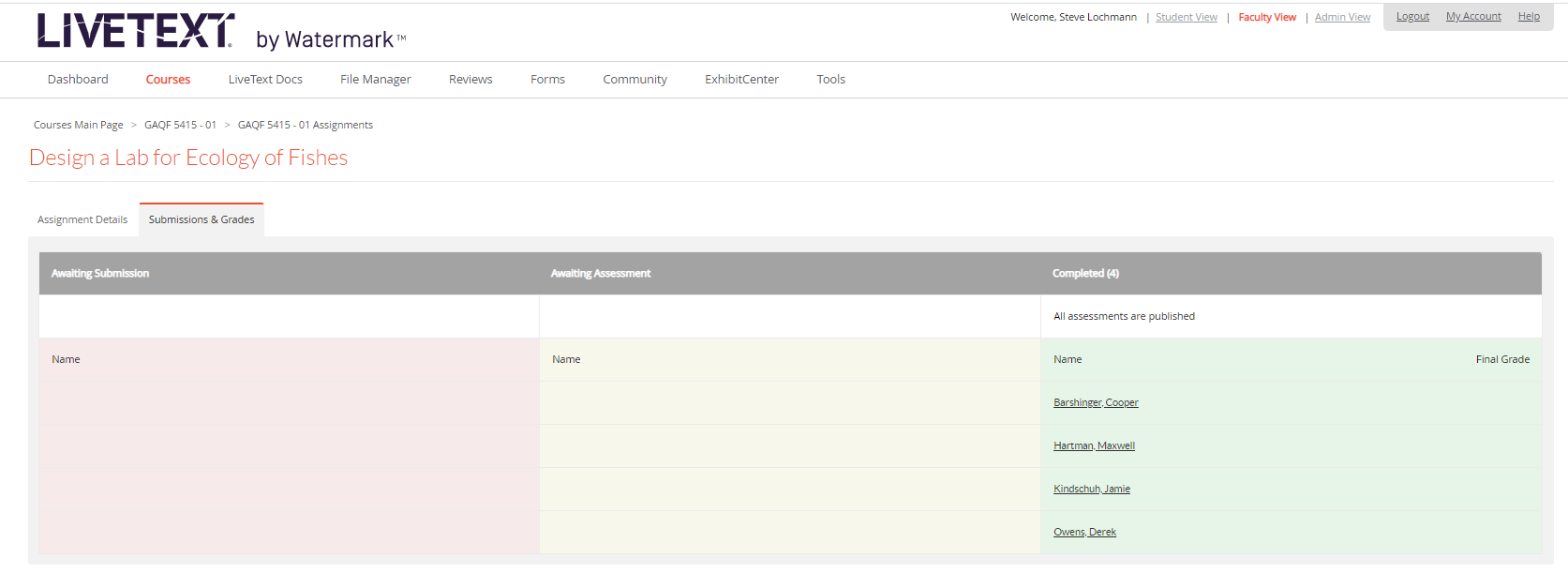 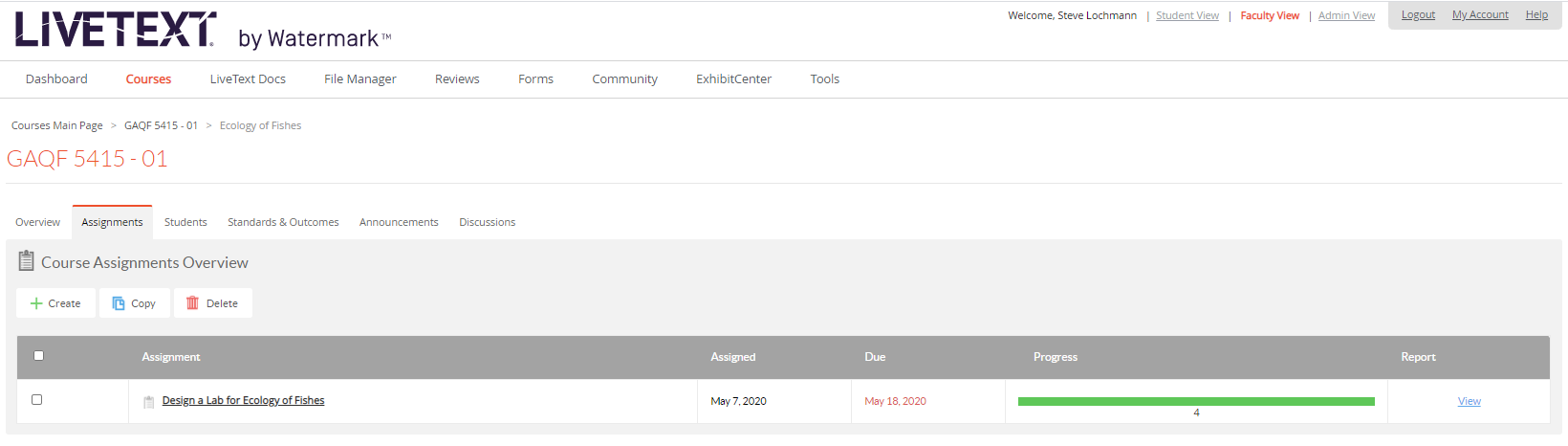 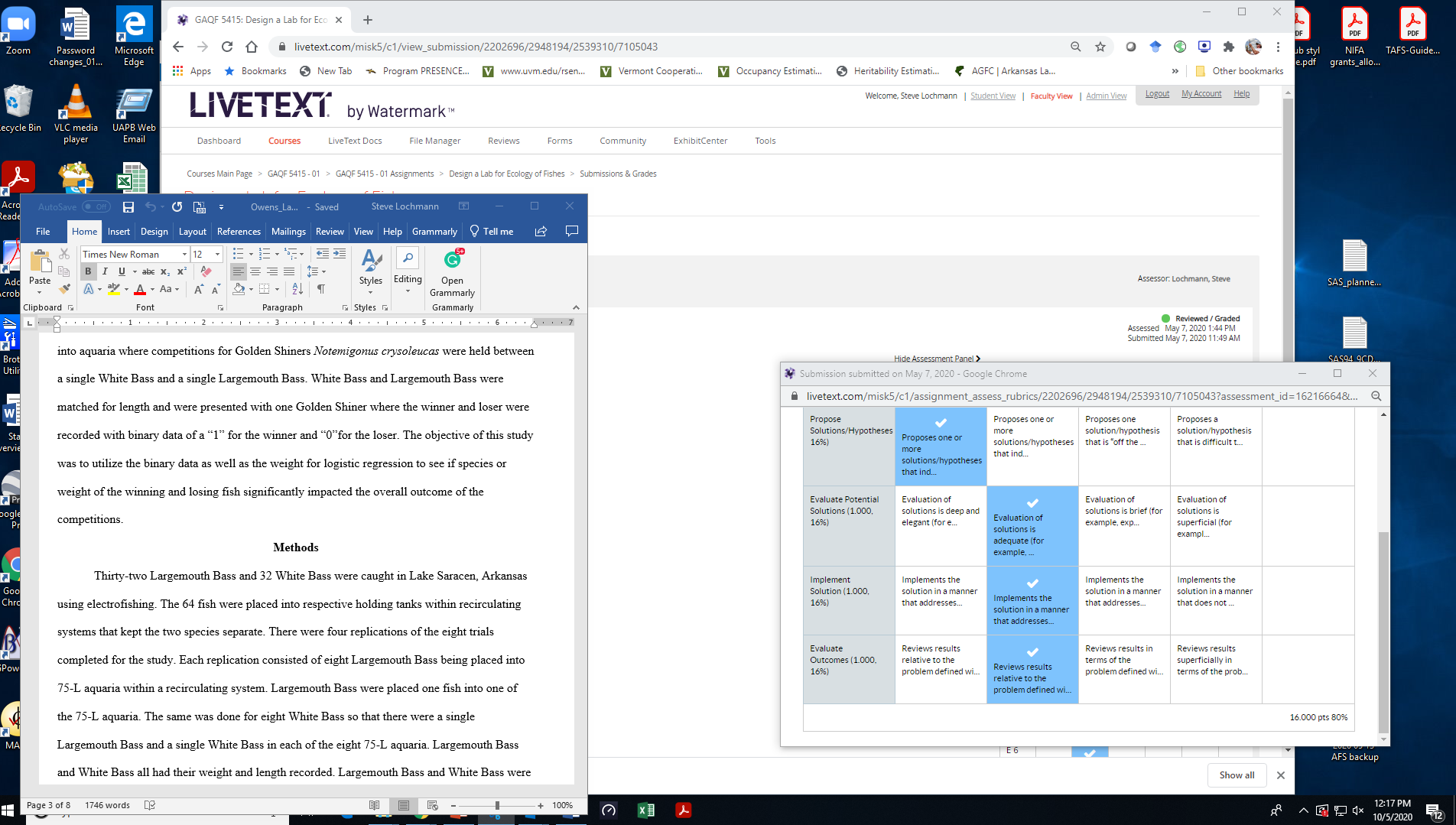 LT Training Sessions
LiveText Training Sessions 
Navigation
Edit of an Assignment
Rubric based Assessment of SLO
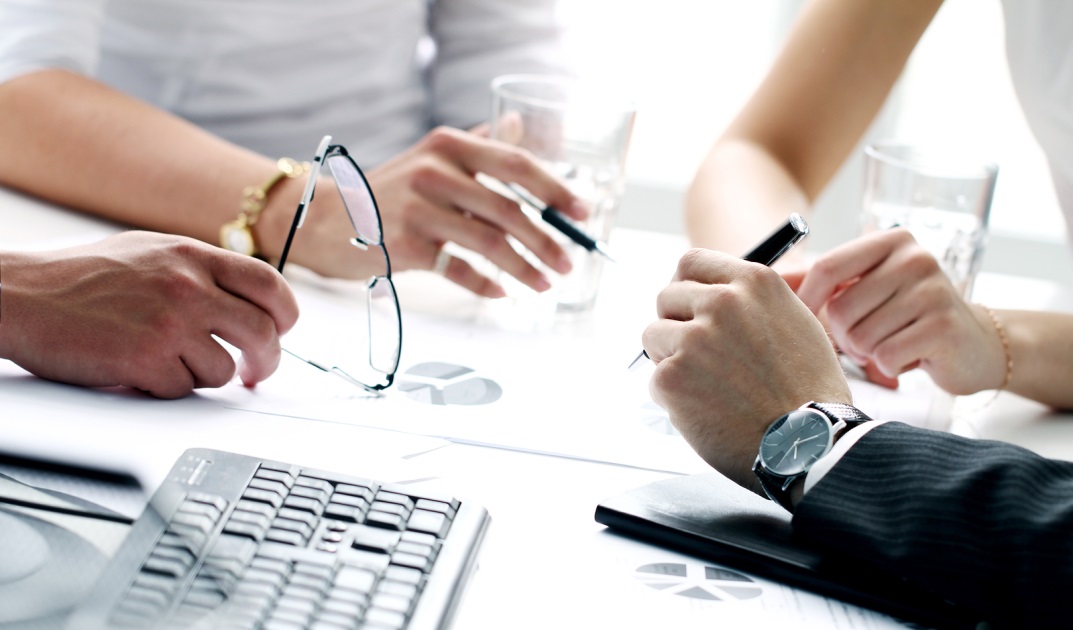 Contact Us
Arthur Thomas, LiveText AdministratorOffice of Assessmentthomasa@uapb.edu870-575-8173 

Steve Lochmann, DirectorOffice of Assessmentassessment@uapb.edu870-575-8170